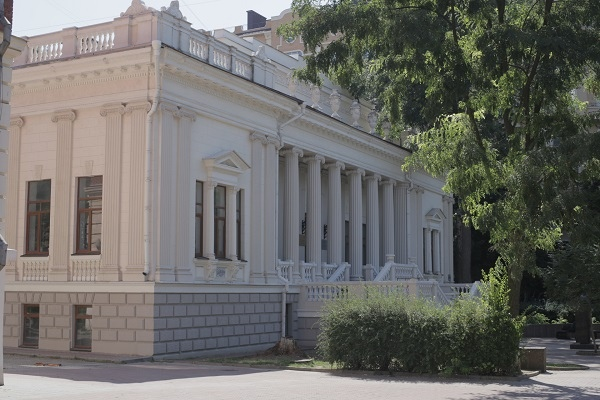 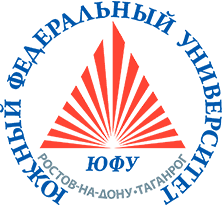 Зональная научная библиотека имени Ю.А. Жданова Южного федерального университета
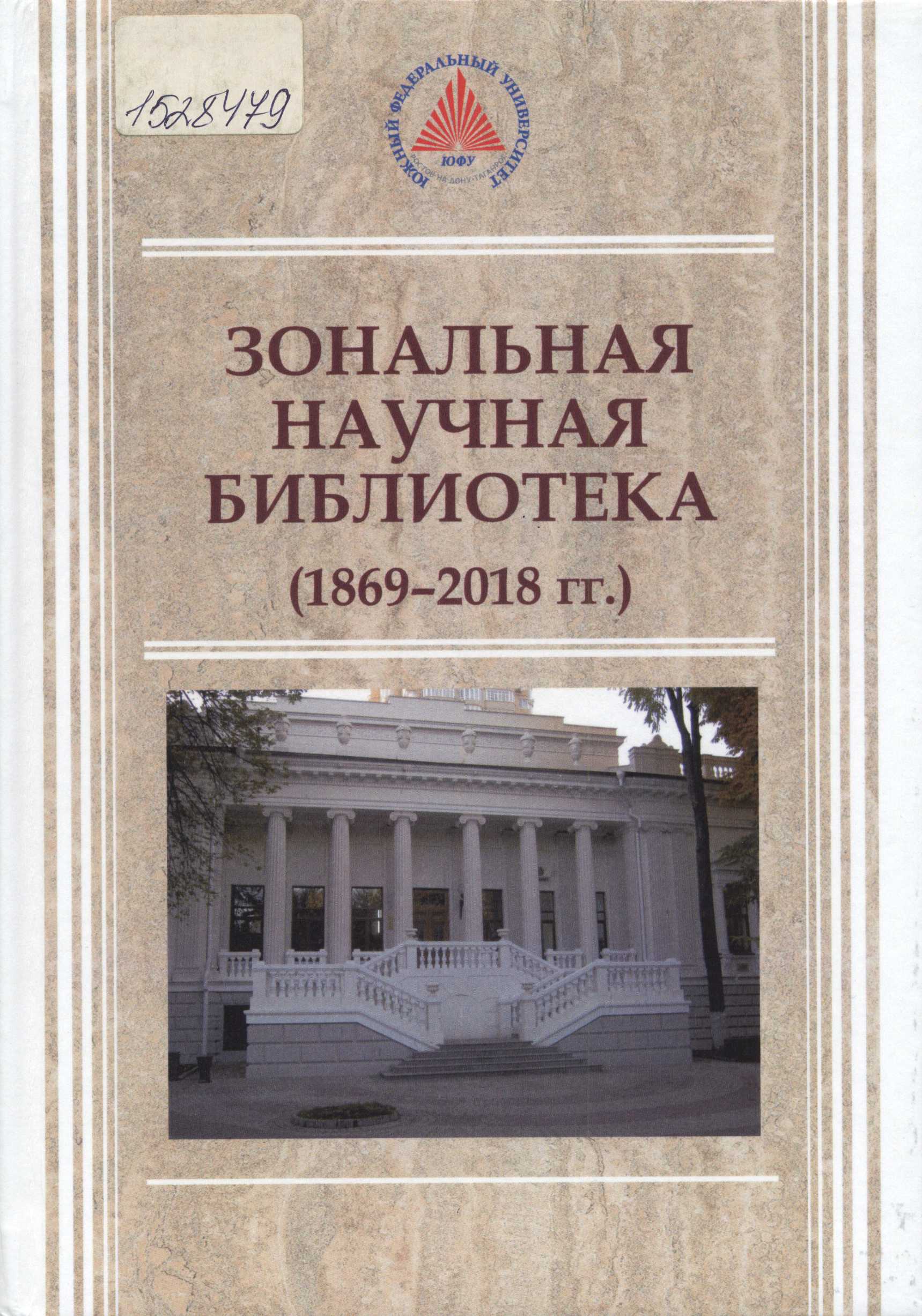 Зональная научная библиотека (1869–2018 гг.): 2-е изд., исправ.
и доп./ сост. С. В. Березовская.– Ростов-на-Дону; Таганрог: 
Издательство Южного федерального университета, 2018. – 256 с.: ил.
Фото 1.  Особняк Парамонова Н.Е.
 https://sfedu.ru/press-center/news/63395
https://hub.sfedu.ru/repository/material/801269149/
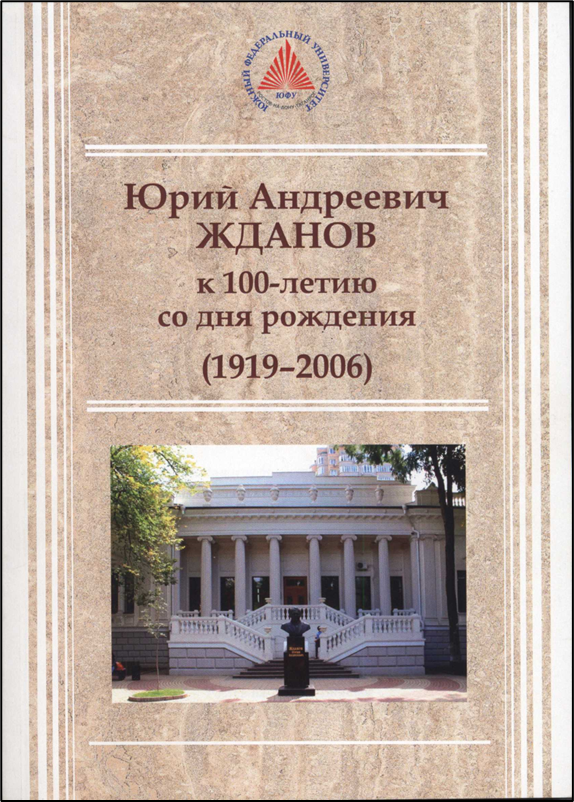 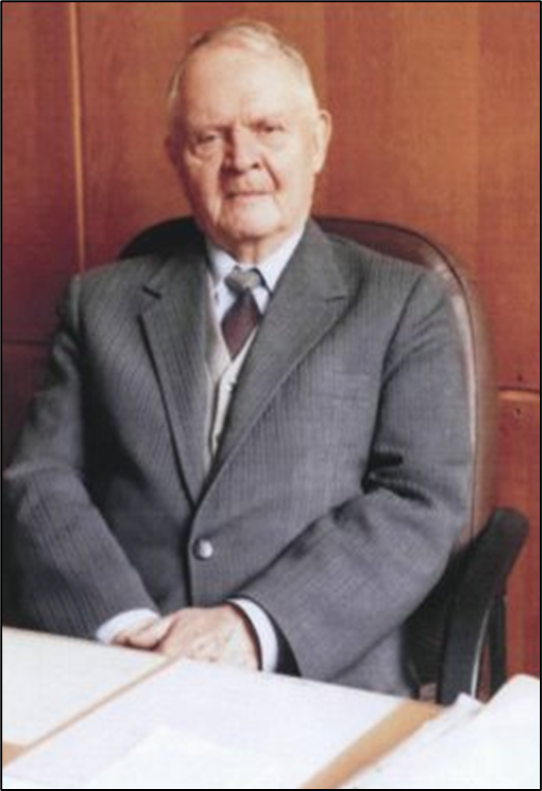 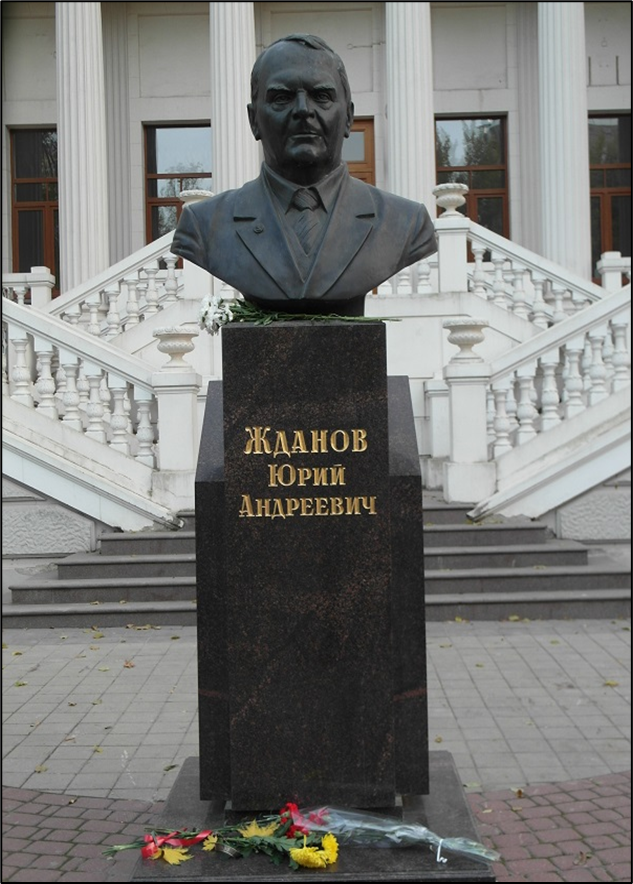 Юрий Андреевич Жданов: к 100-летию со дня рождения
 (1919–2006): биобиблиографический указатель / Сост.: 
Н. Г. Черенкова, Ю. В. Педан; отв. ред. О. А. Смирнова;
Южный федеральный университет.  – Ростов-на-Дону; 
Таганрог: Издательство Южного федерального 
университета, 2019. – 214 с.
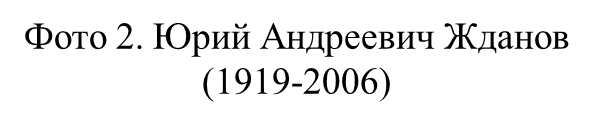 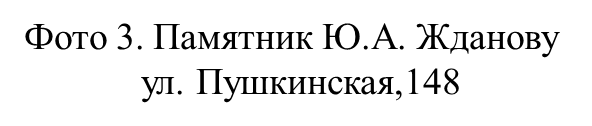 https://hub.sfedu.ru/repository/material/801259381/
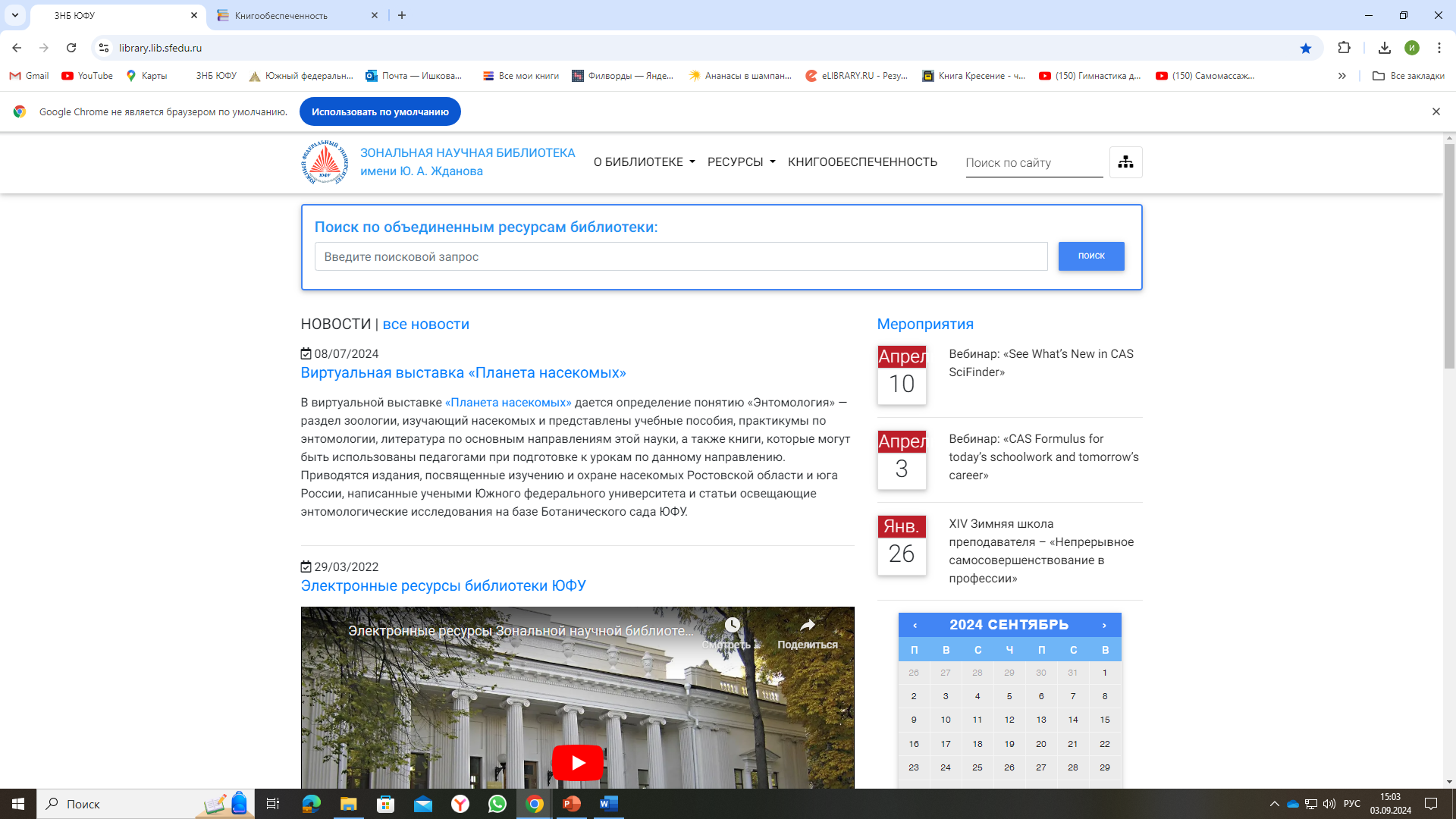 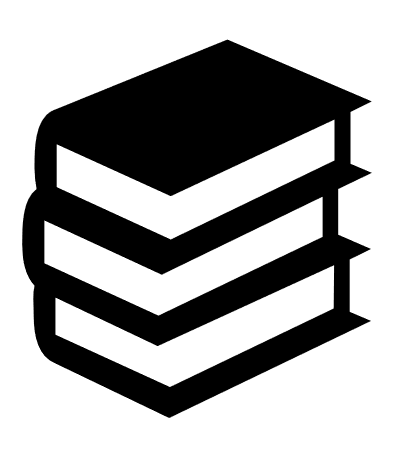 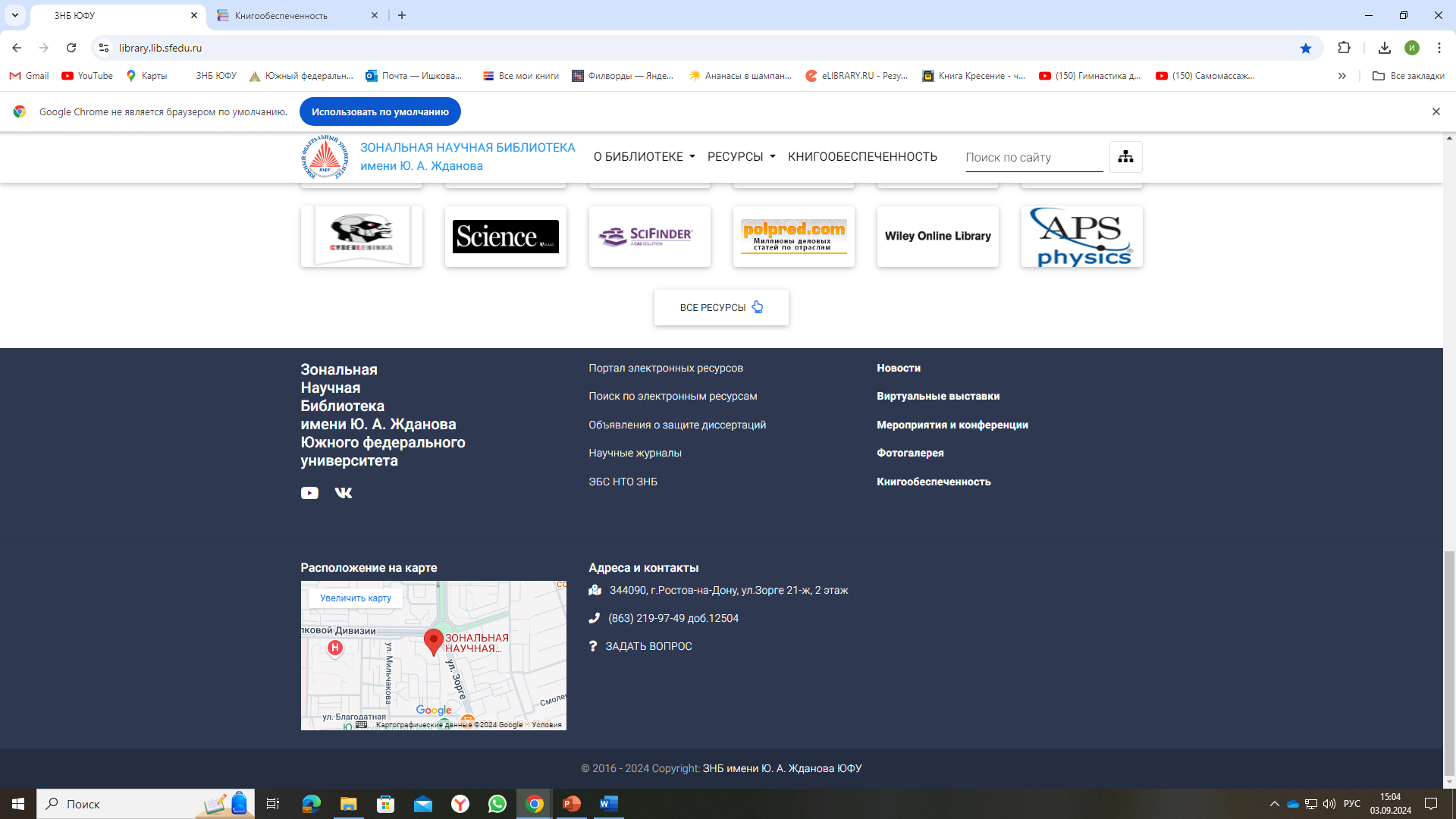 https://library.lib.sfedu.ru/
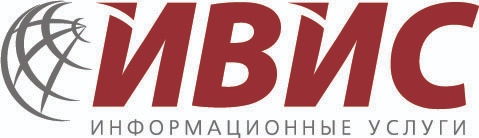 https://elibrary.ru/defaultx.asp?
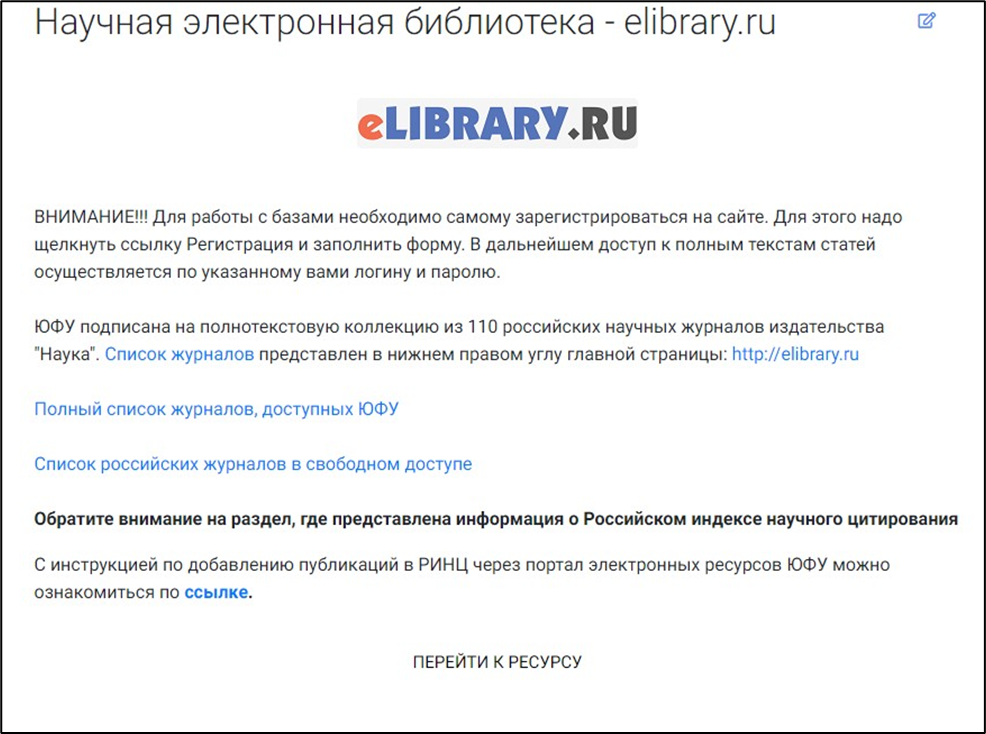 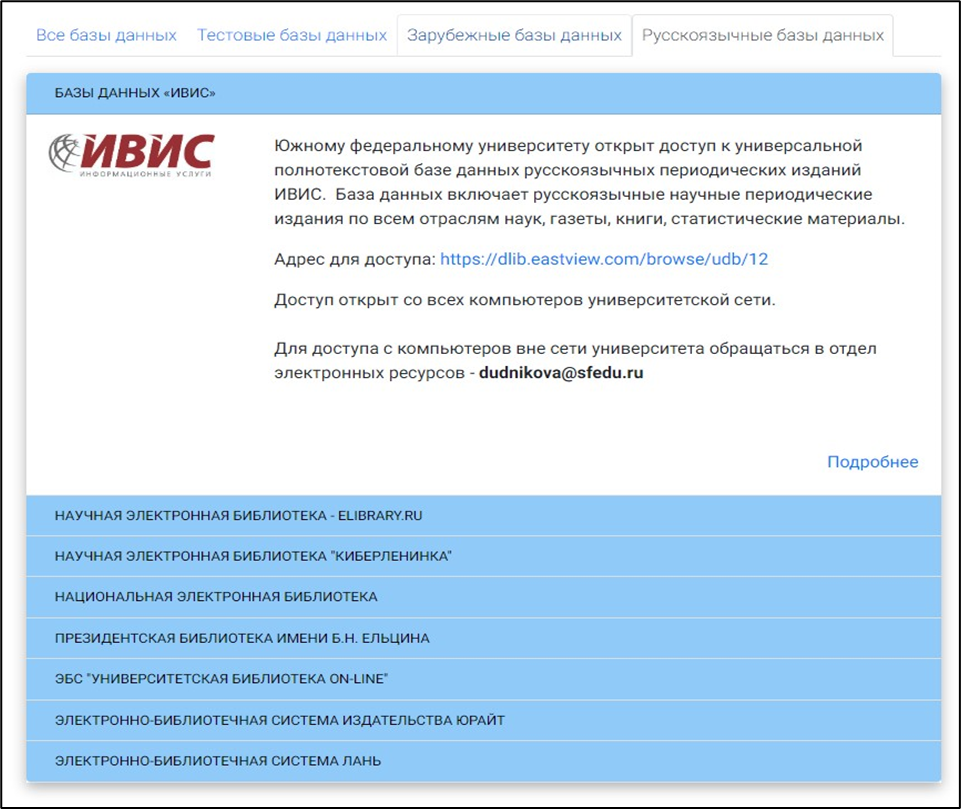 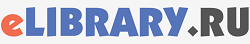 https://dlib.eastview.com/browse/udb/12
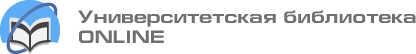 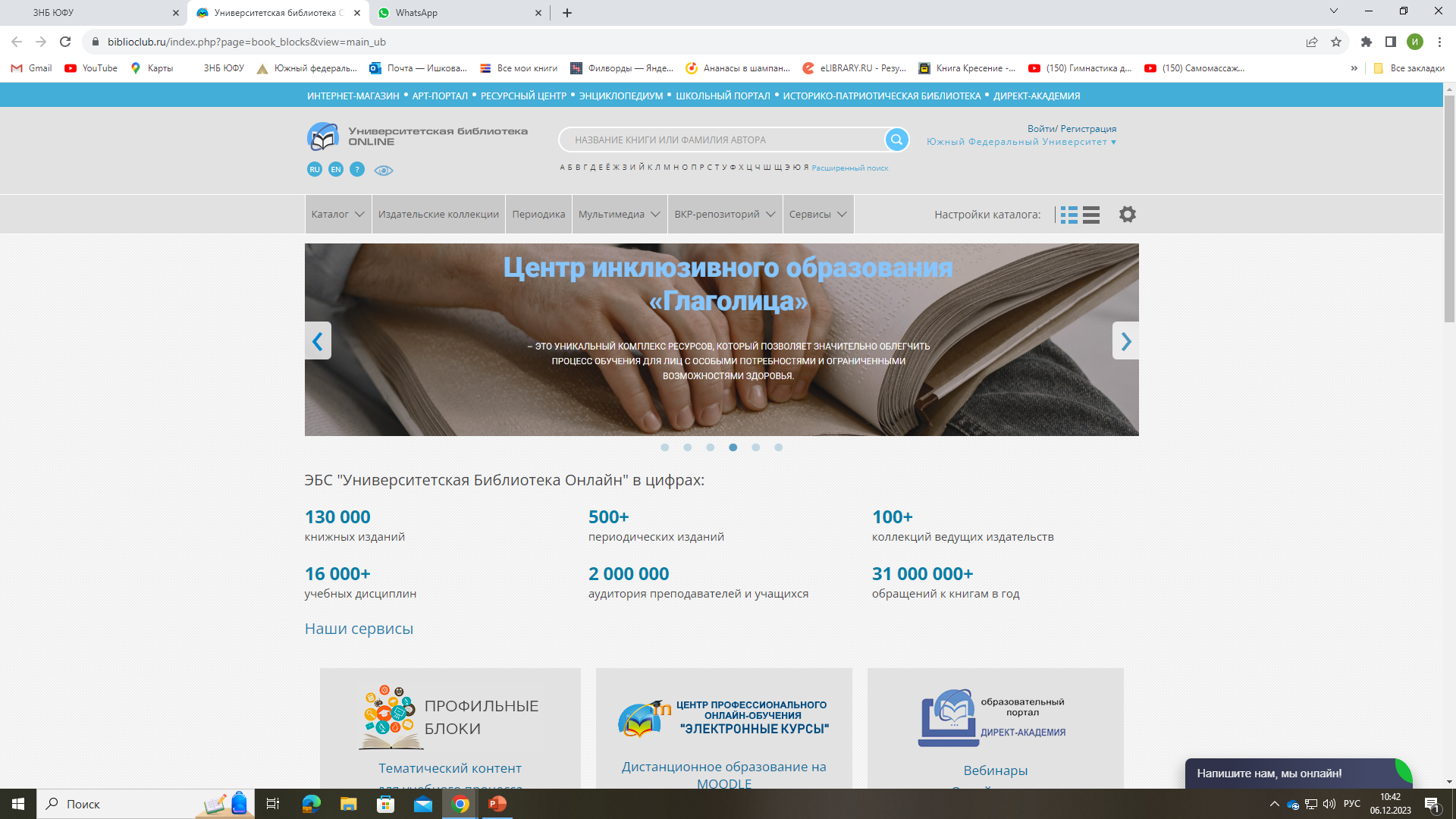 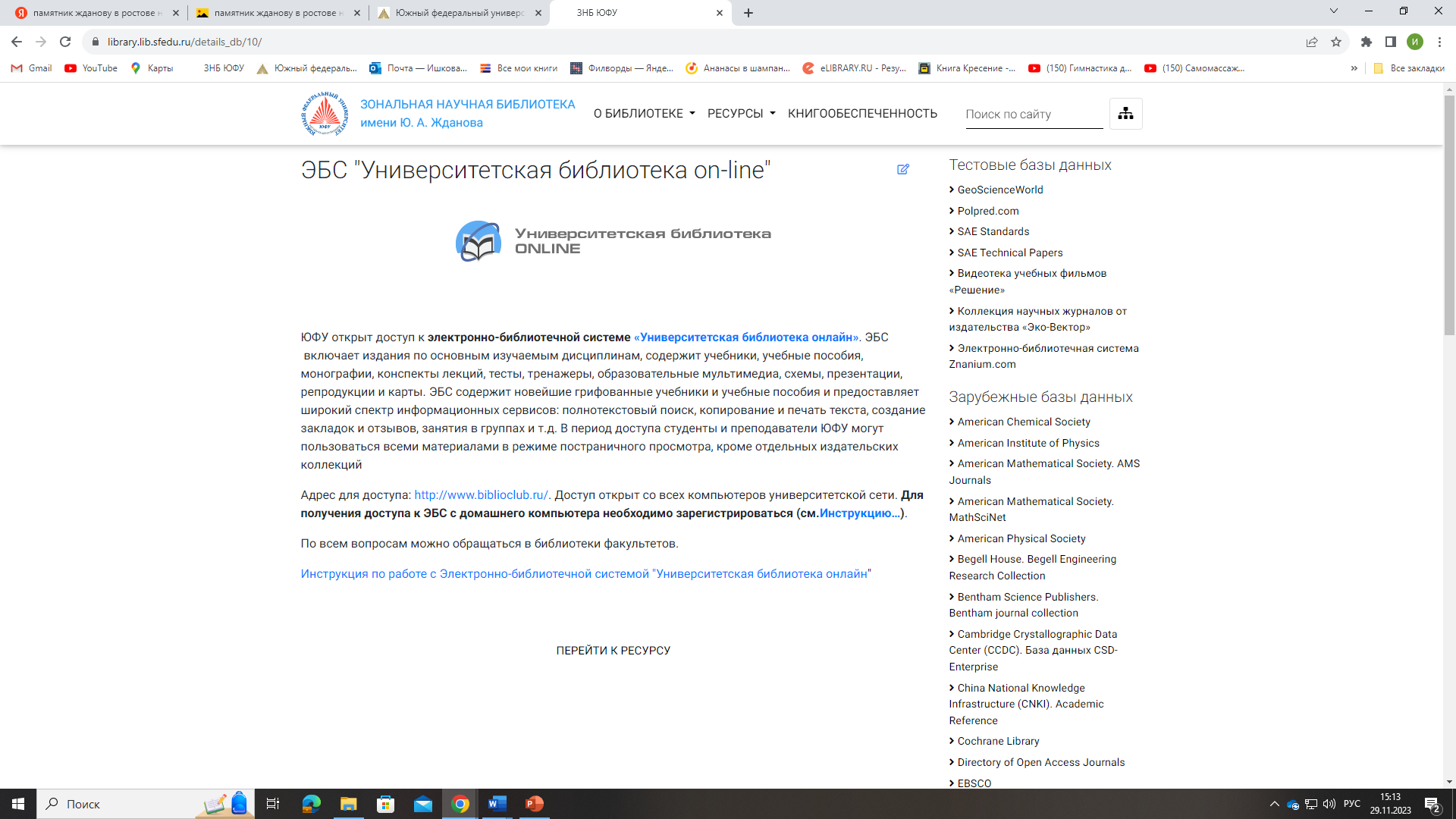 https://biblioclub.ru/index.php?page=book_blocks&view=main_ub
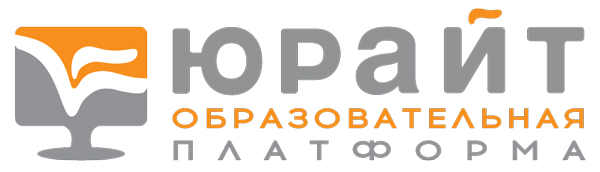 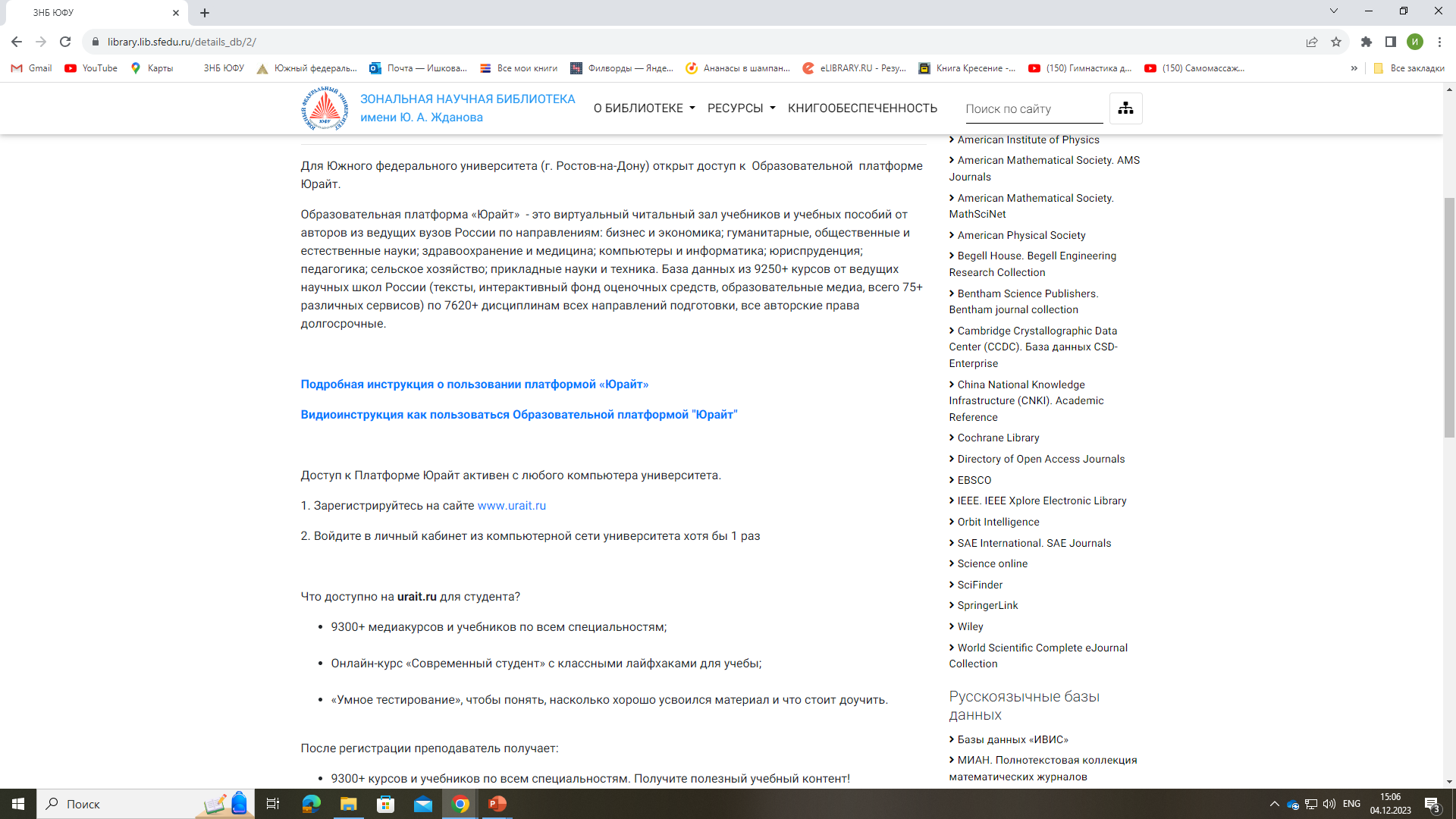 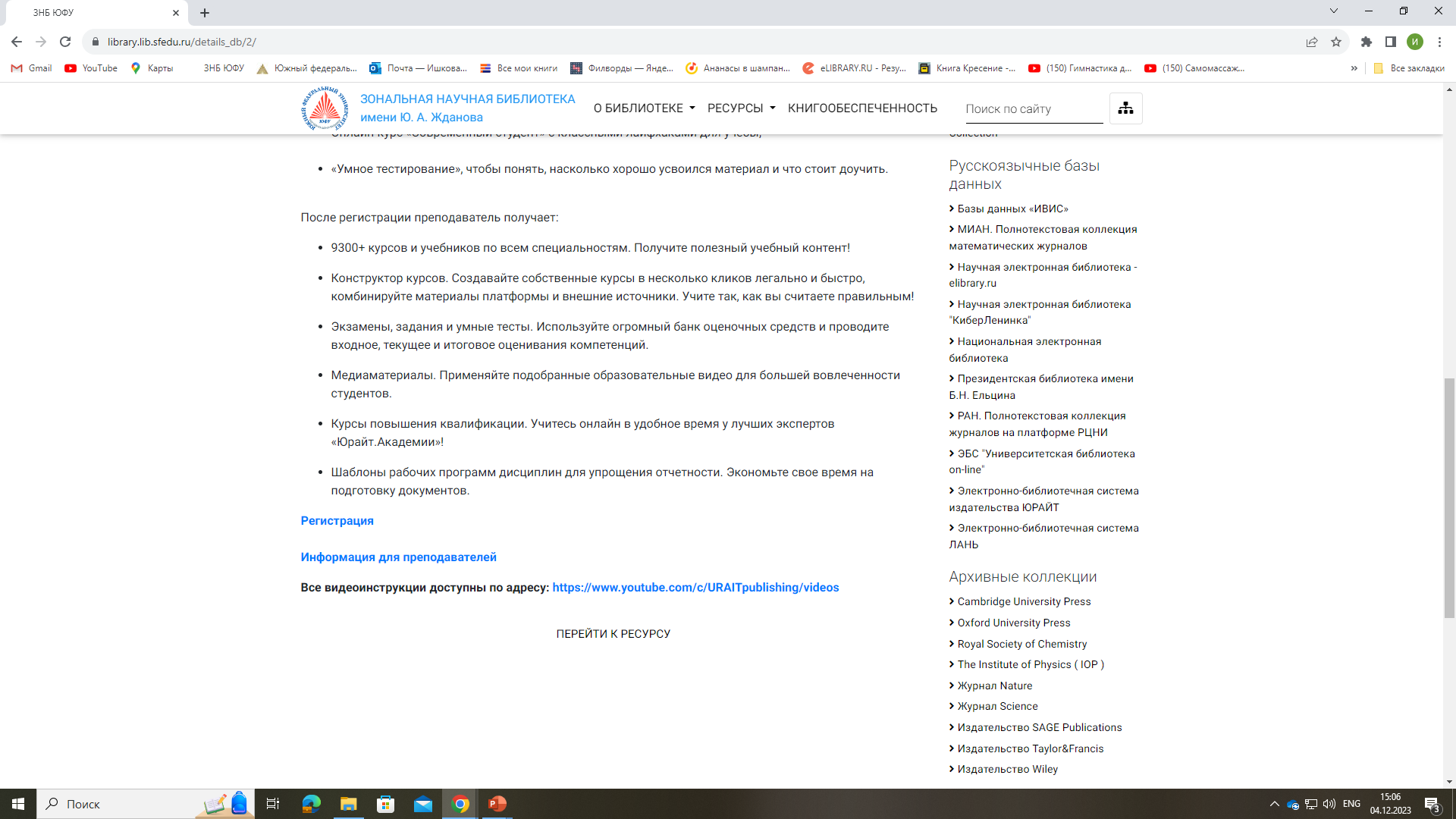 https://www.urait.ru/
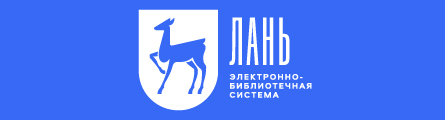 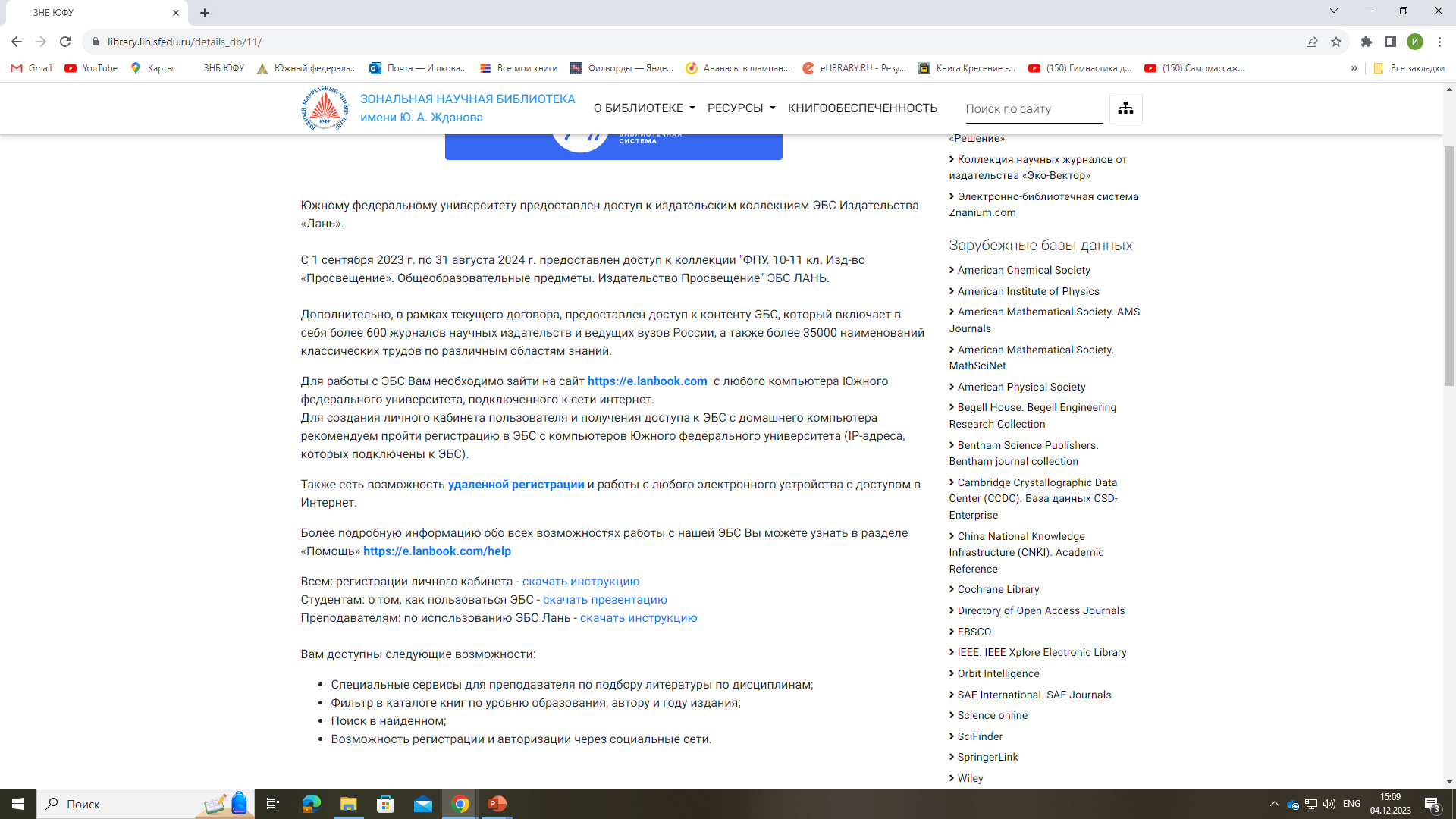 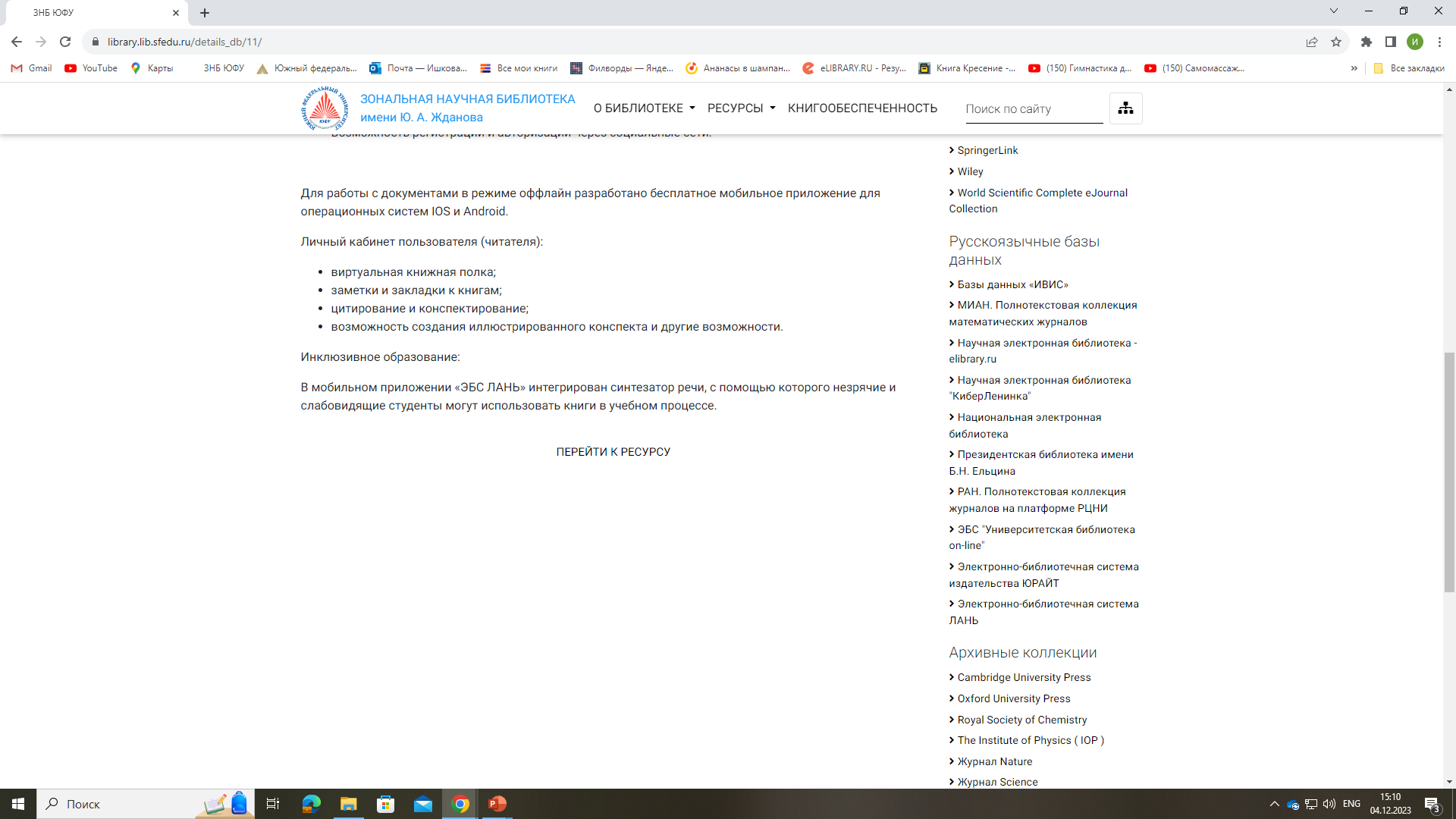 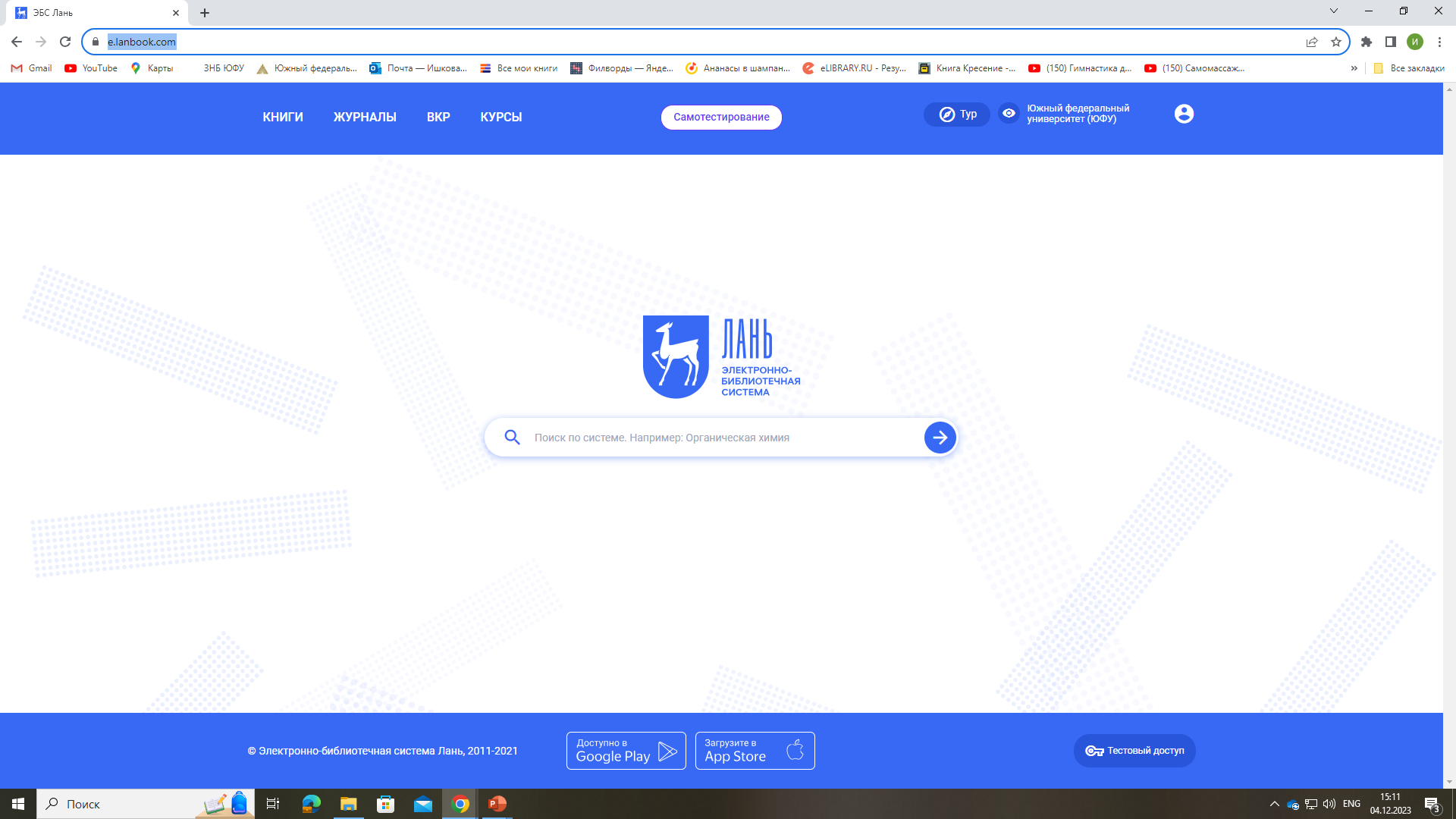 https://e.lanbook.com/
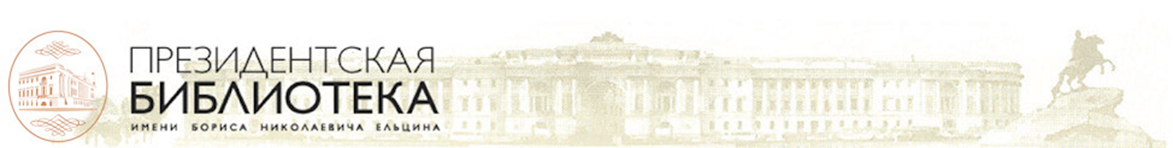 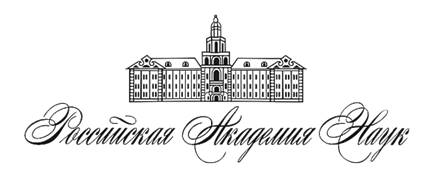 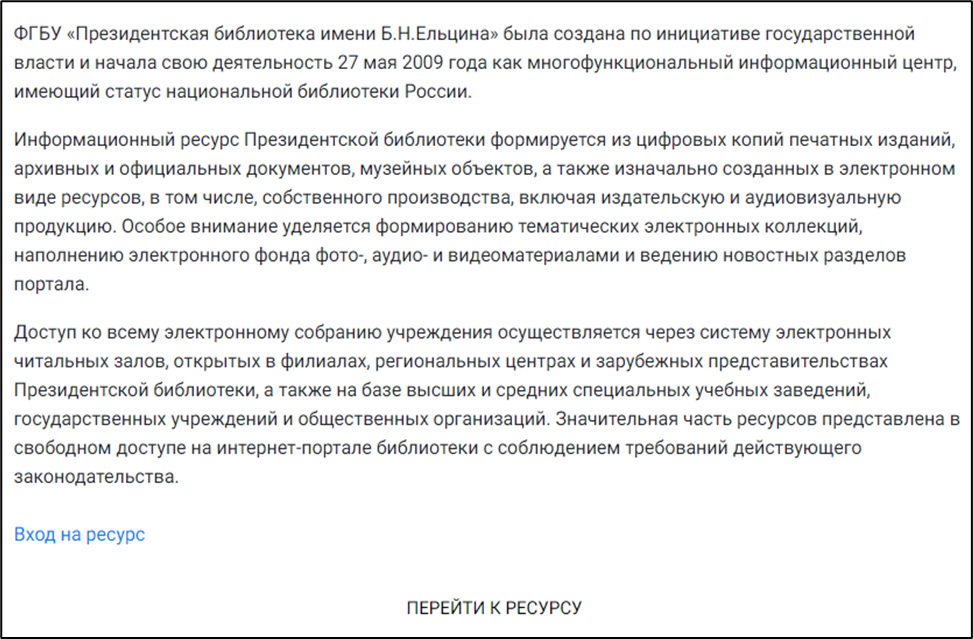 РАН. Полнотекстовая коллекция журналов 
на платформе РЦНИ
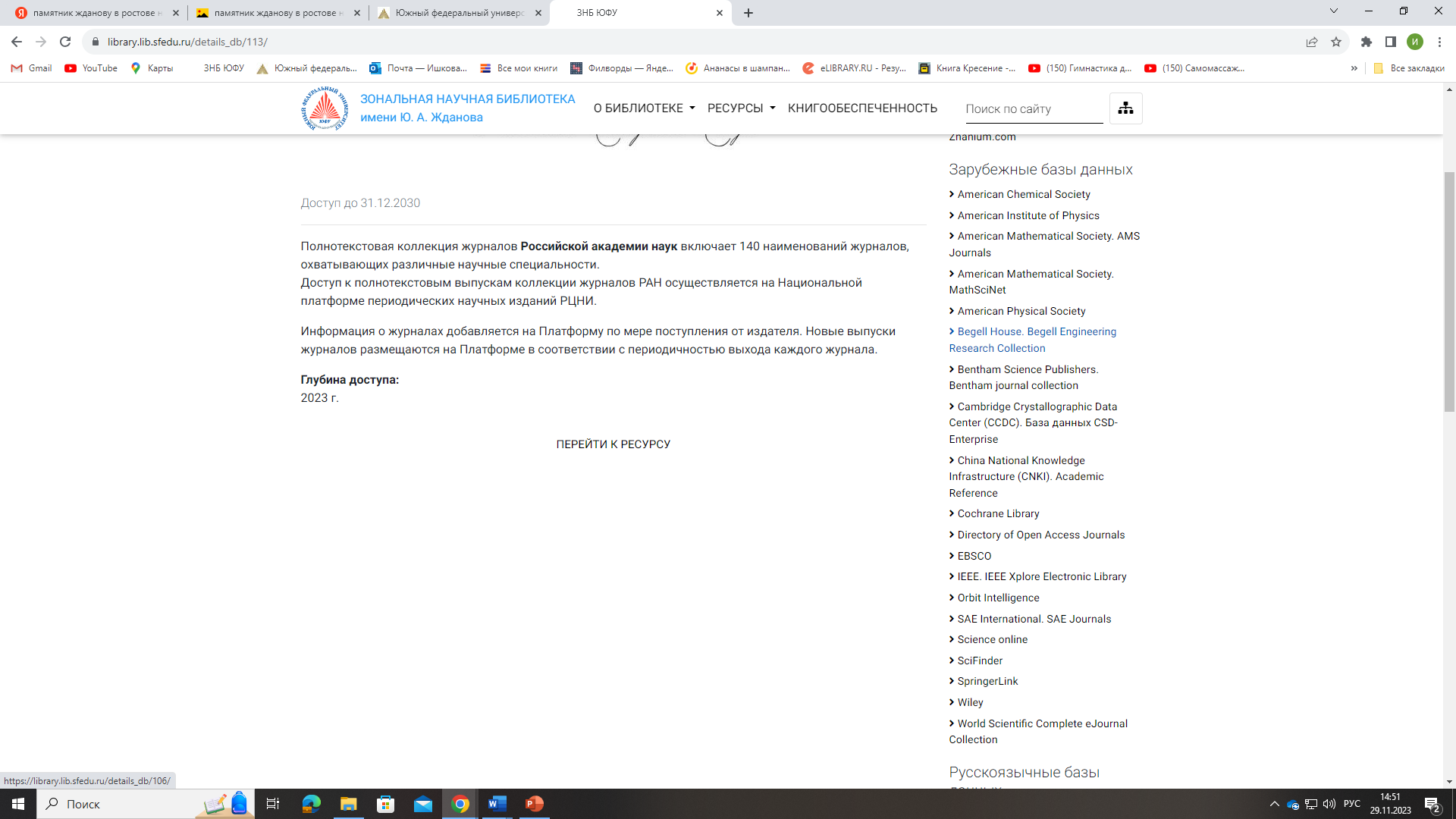 https://www.prlib.ru/
https://journals.rcsi.science/
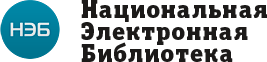 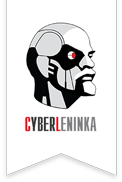 Научная электронная библиотека
 «КиберЛенинка»
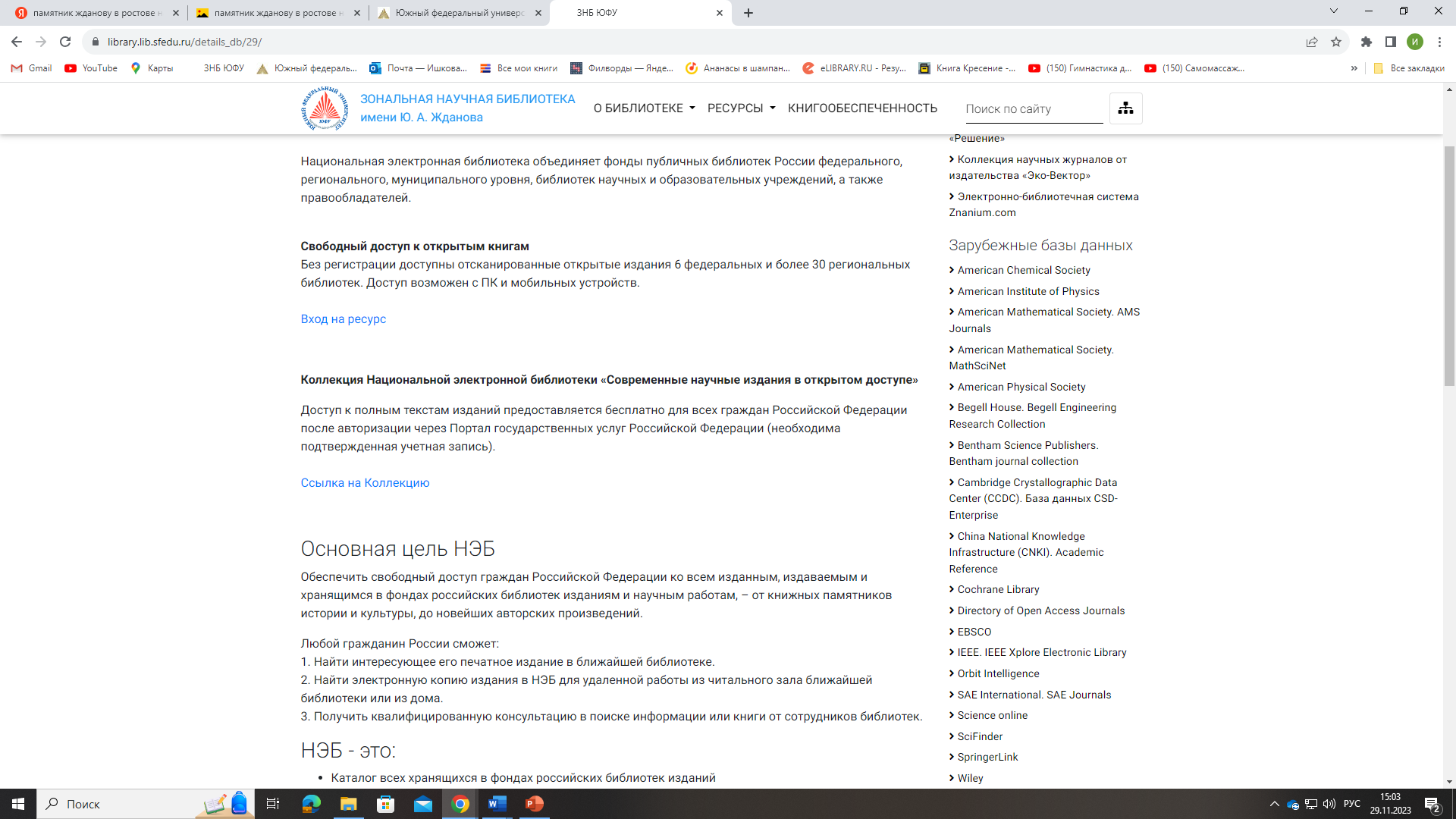 https://cyberleninka.ru/
https://rusneb.ru/
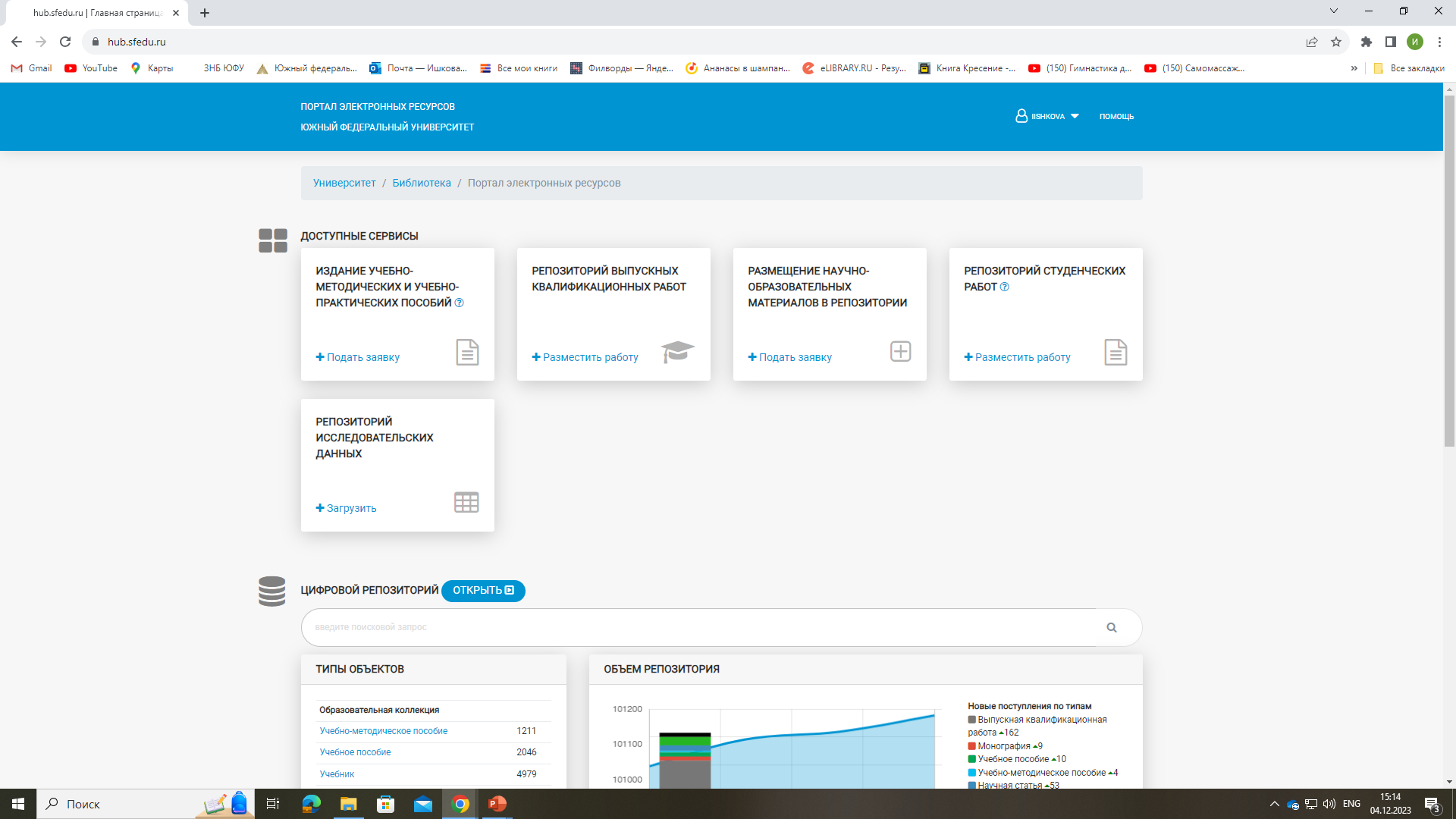 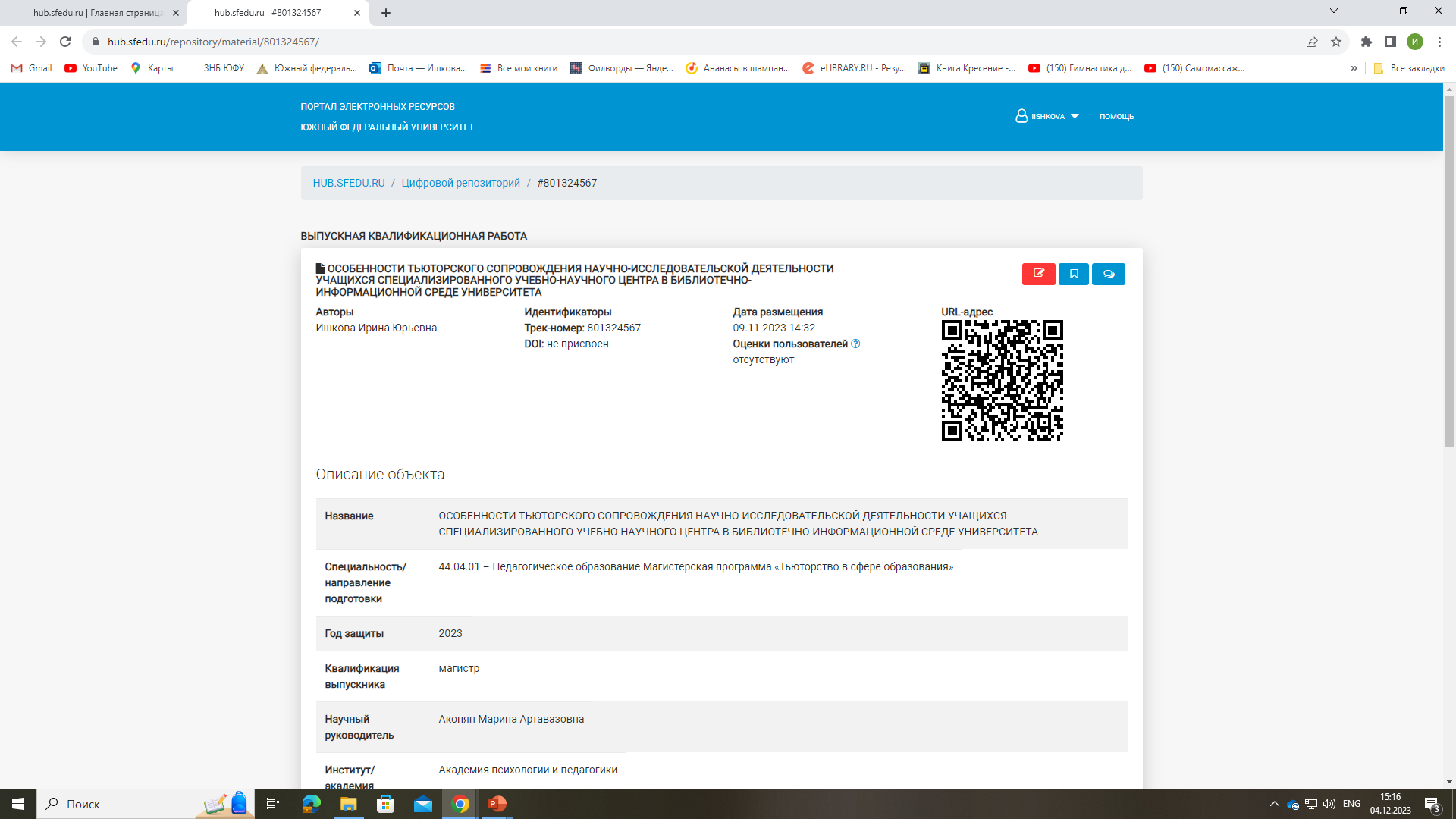 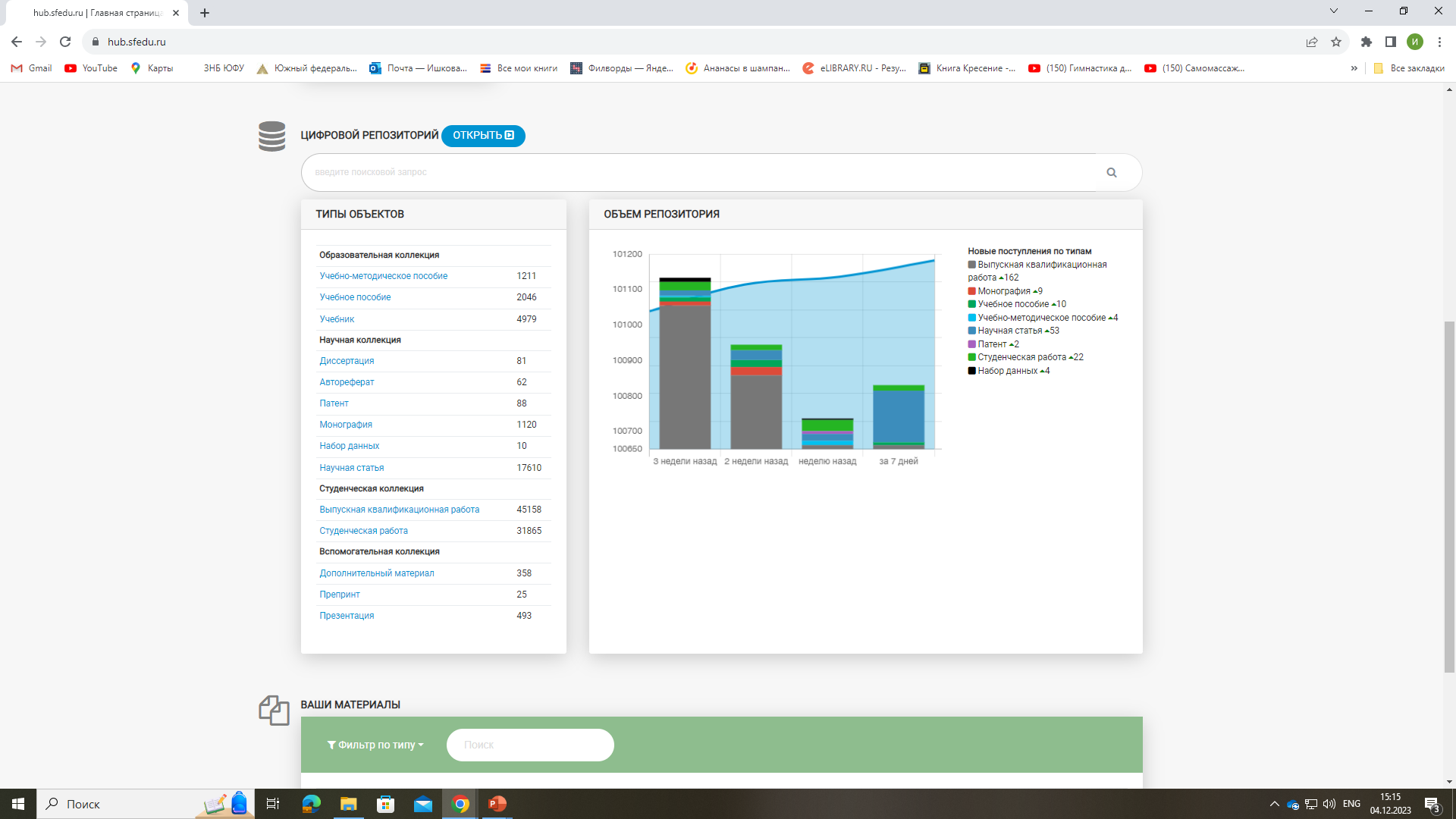 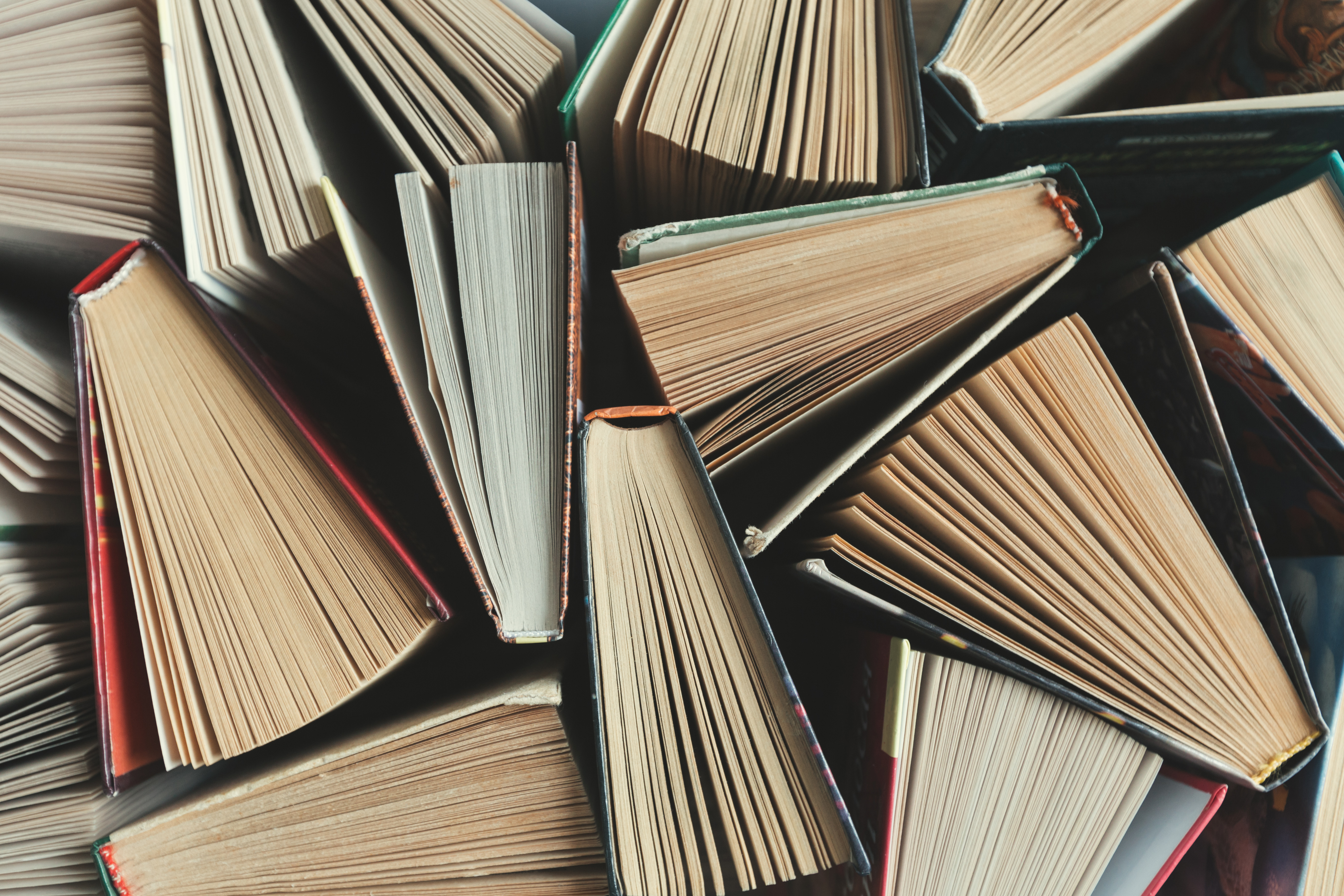 https://hub.sfedu.ru/
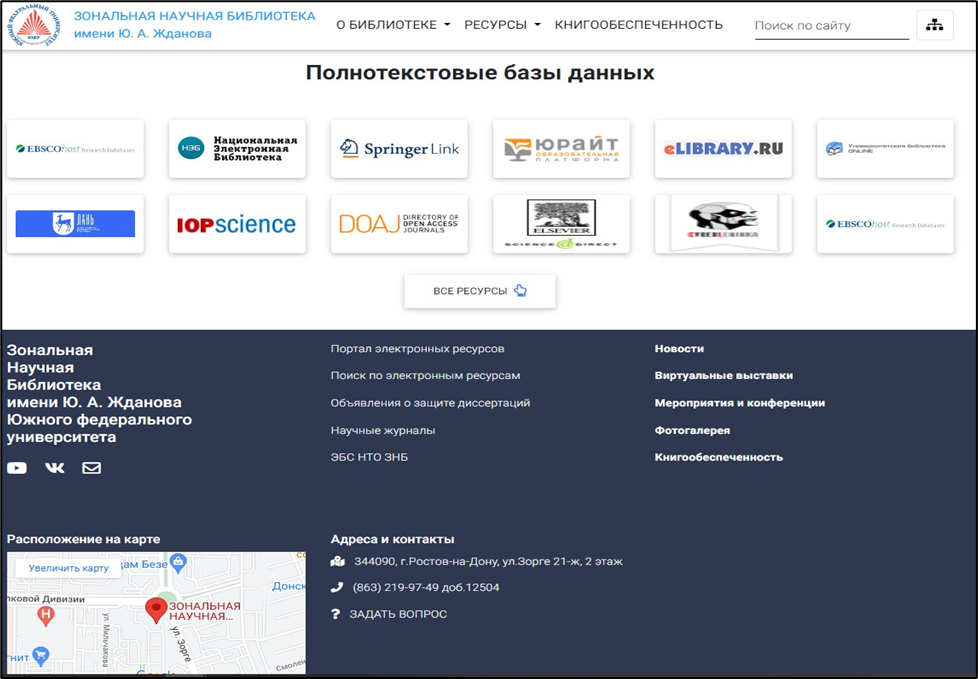 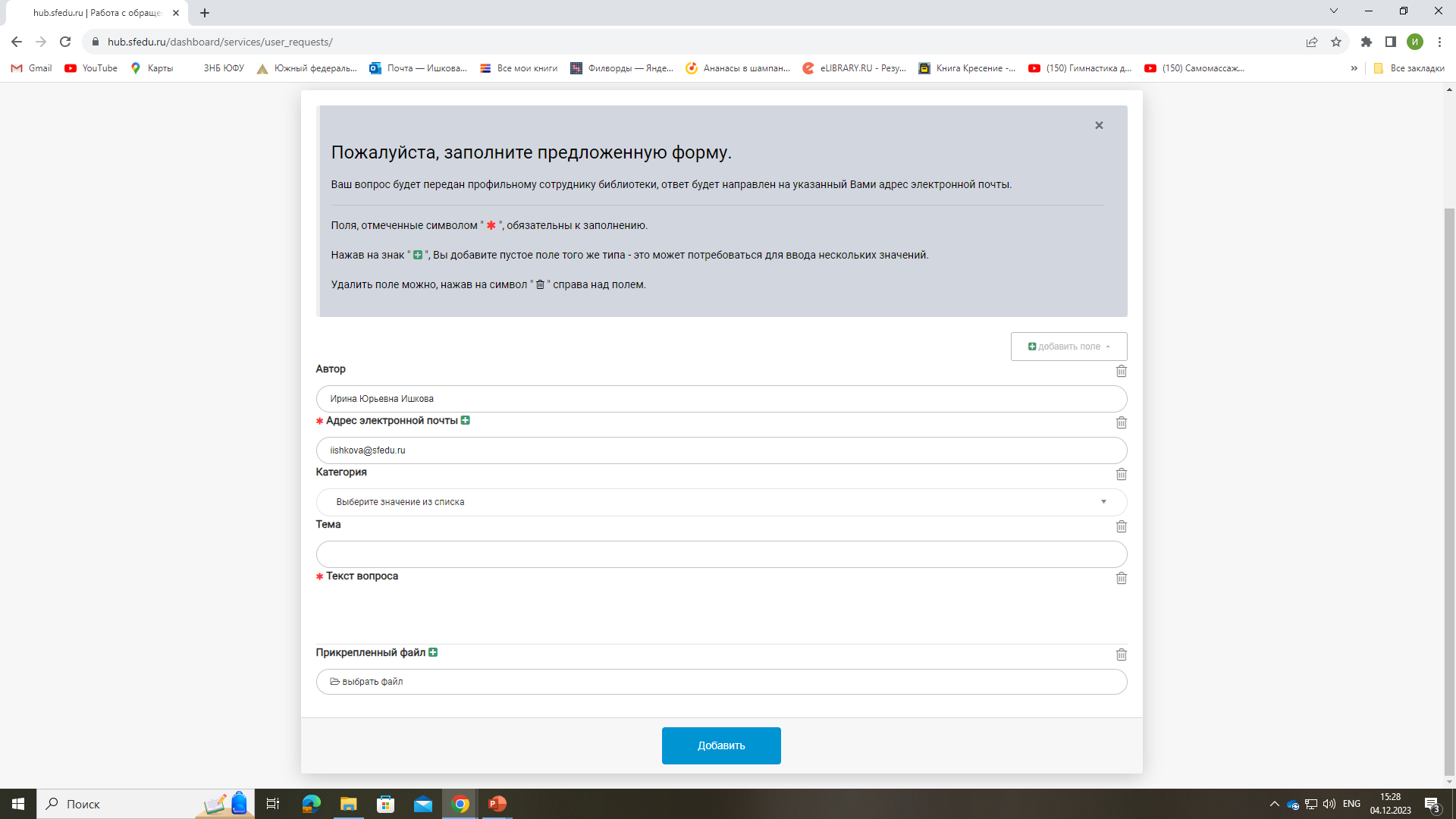 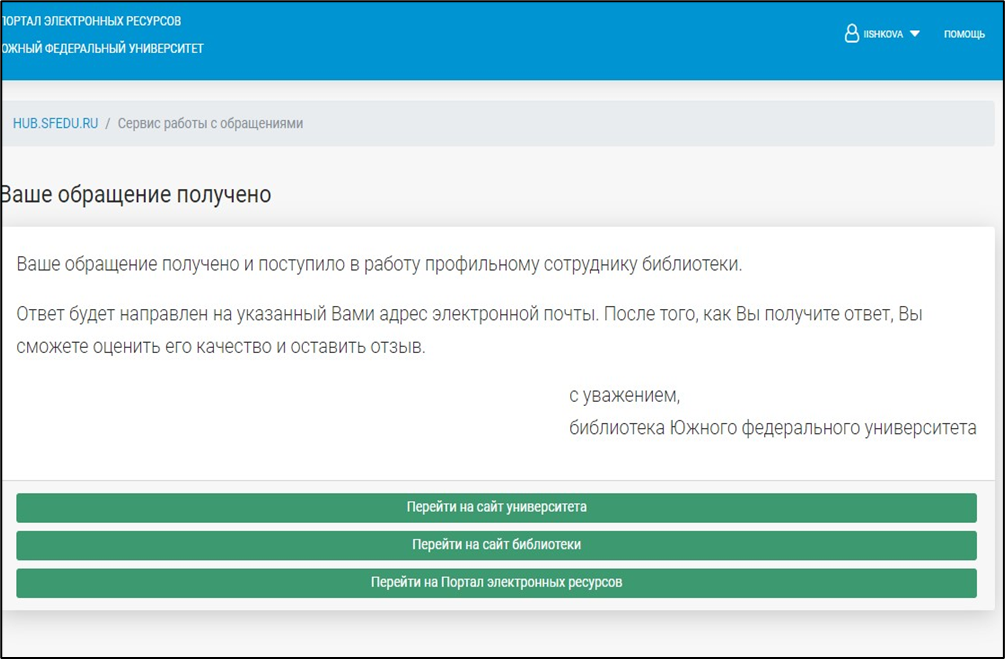 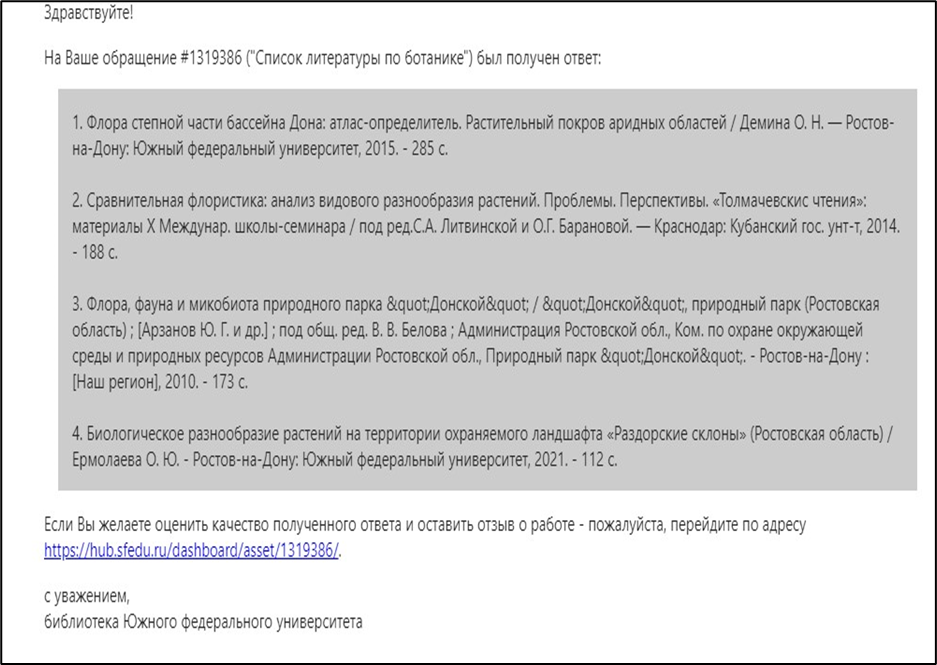 https://hub.sfedu.ru/dashboard/services/user_requests/
https://library.lib.sfedu.ru/exhibition/
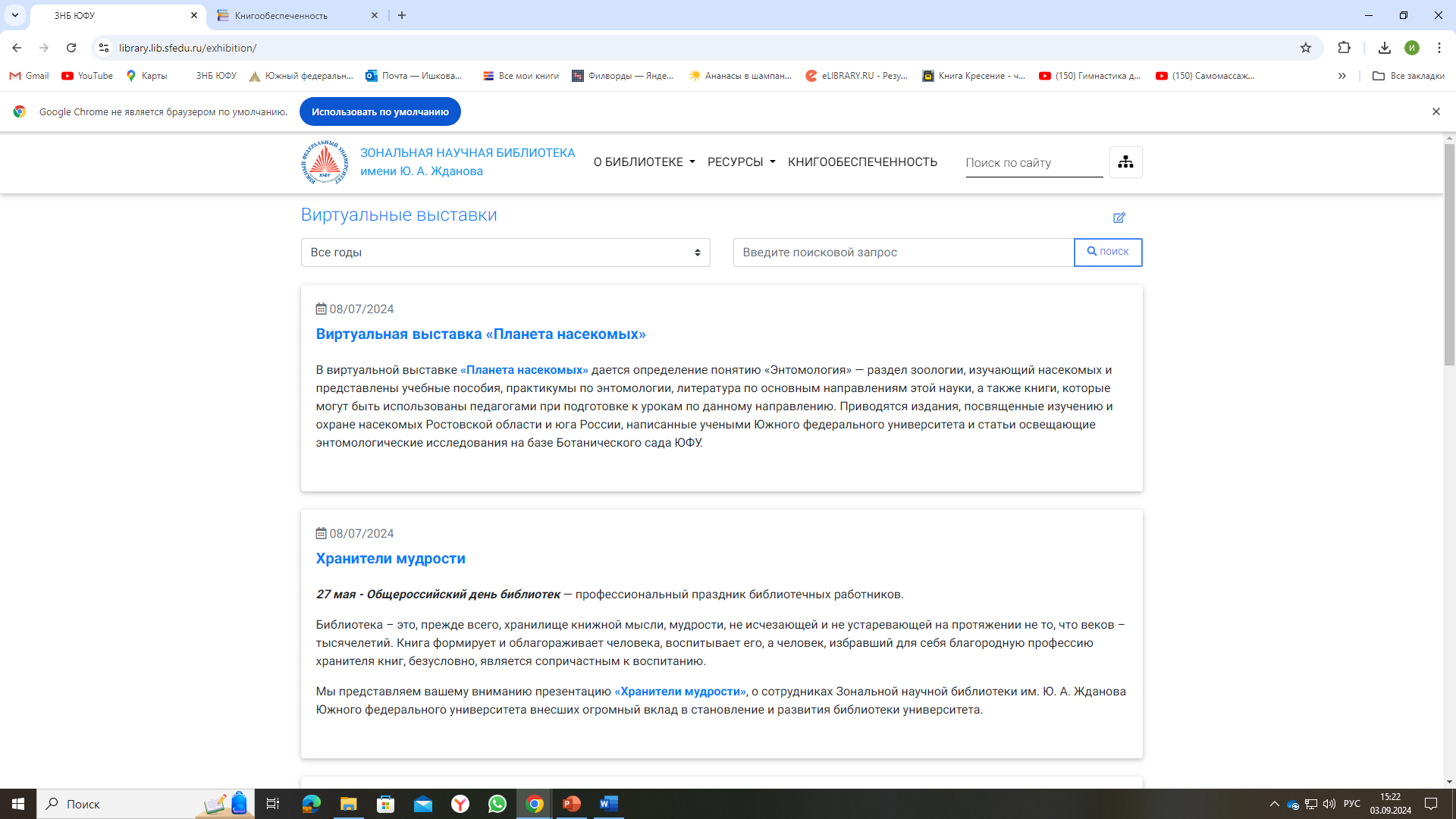 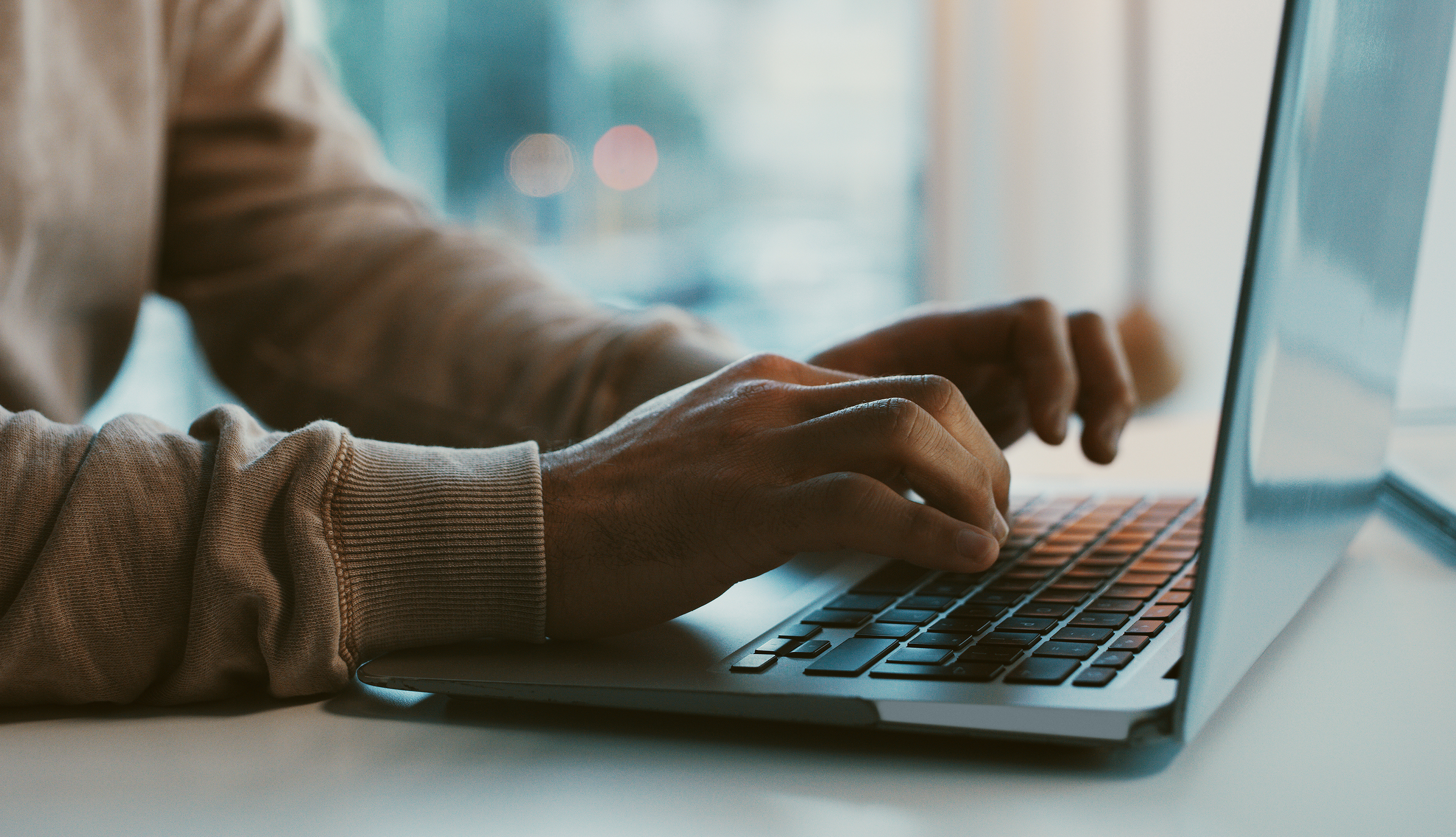 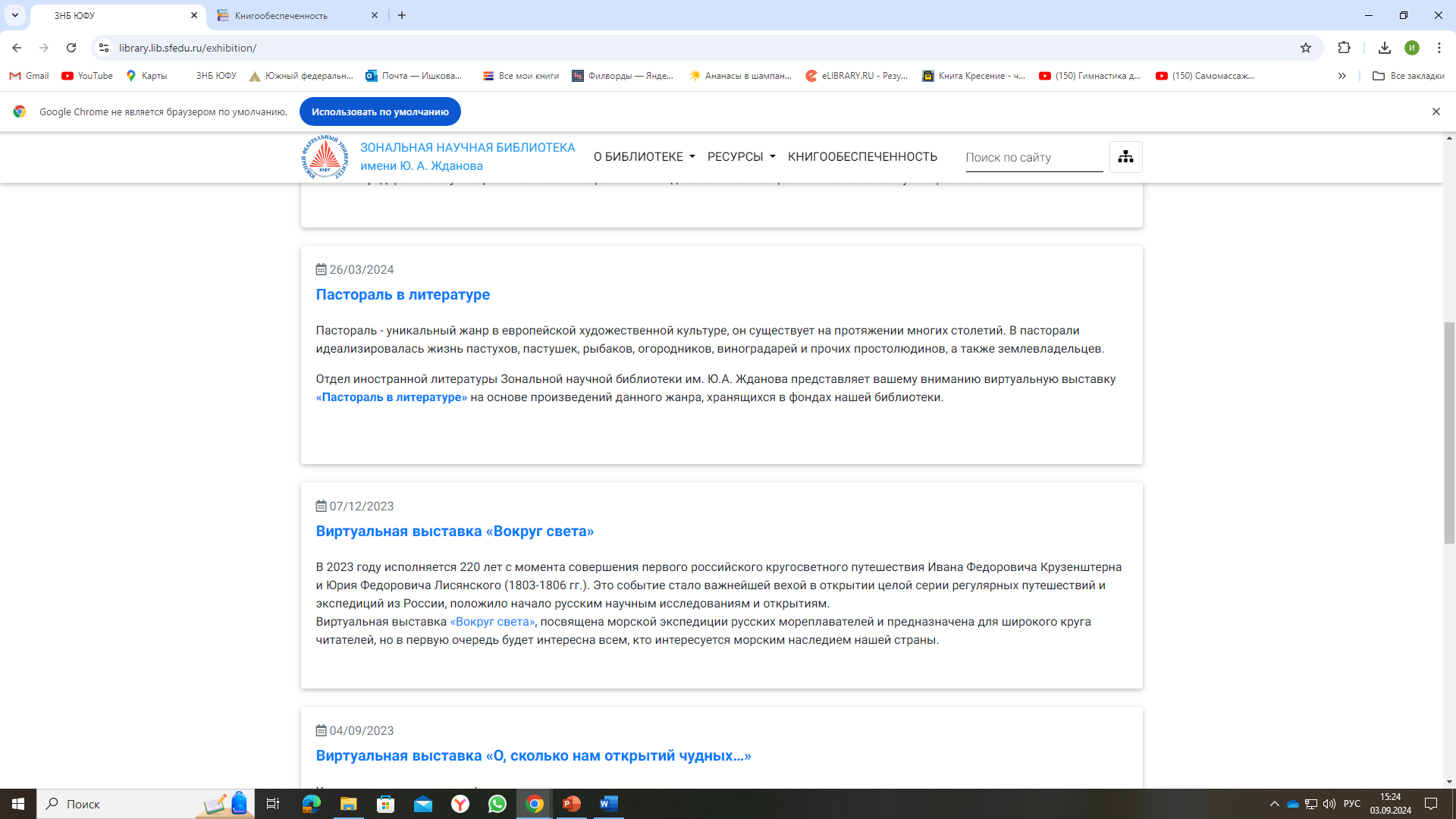 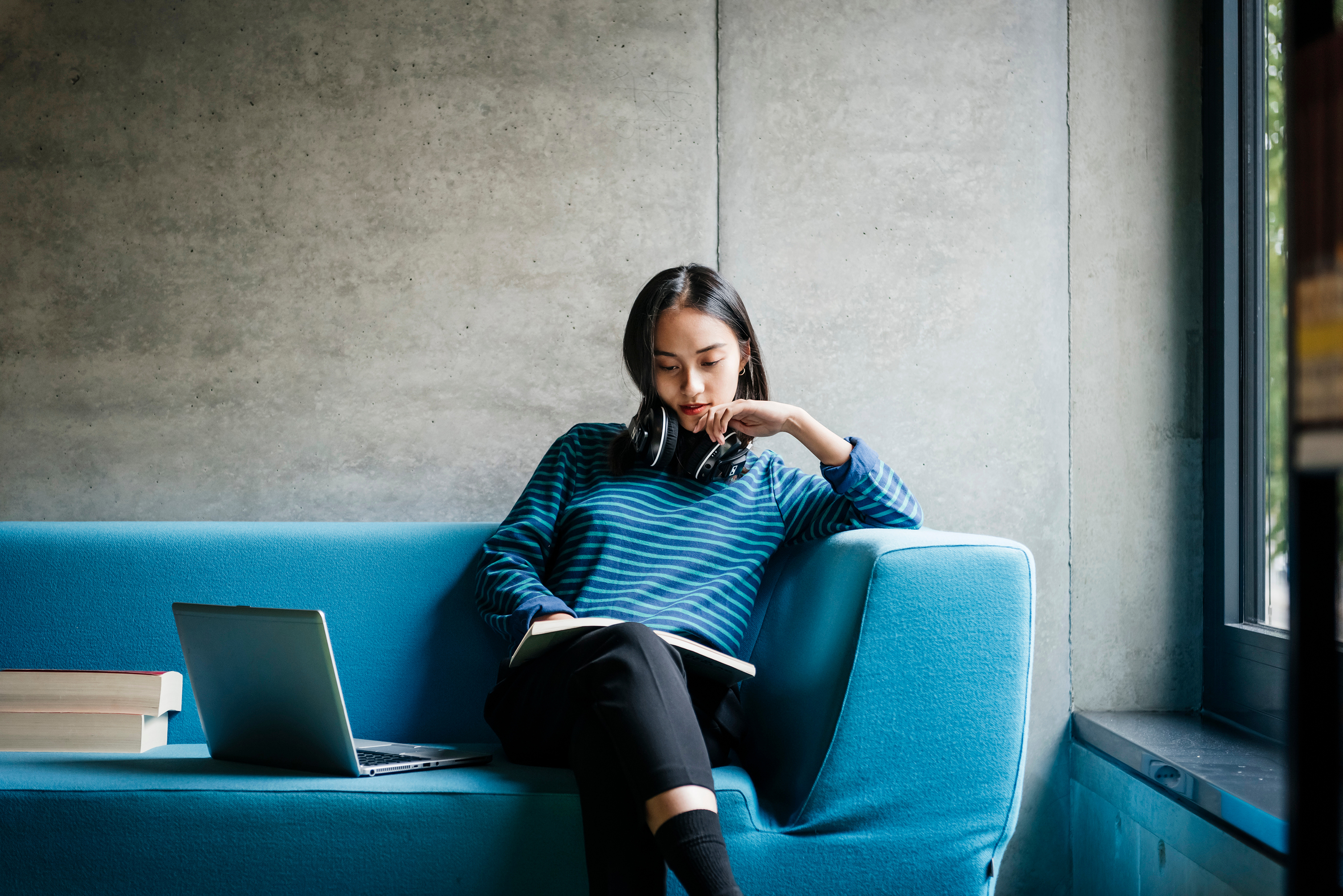 СПАСИБО ЗА ВНИМАНИЕ!
Ишкова Ирина Юрьевна
8 909 425 47 10
iishkova@sfedu.ru